Кафедра Защищенных систем связиMalware (Вредоносное ПО)Лекция 1. Компьютерные вирусы
Заведующий кафедрой ЗСС
к.т.н., доц. А.В.Красов
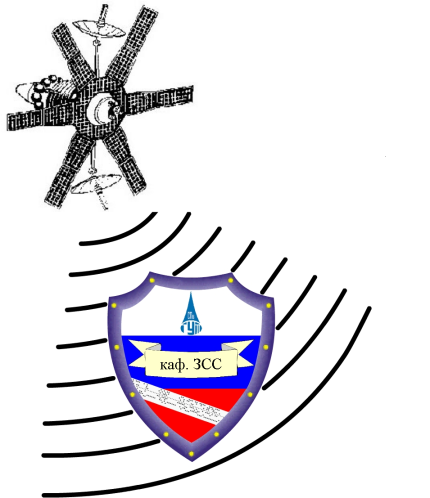 Кафедра Защищенных систем связи Malware (Вредоносное ПО)
компьютерный вирус – это:
программа, способная к несанкционированному созданию своих
функционально идентичных копий.

основным определяющим признаком вируса является умение воспроизводиться, генерировать себе подобные объекты.
основным определяющим признаком вируса является умение воспроизводиться, генерировать себе подобные объекты.
понятие «несанкционированный» означает, что вышеупомянутое создание своих копий происходит вне зависимости от желания пользователя.
ü
компьютерный вирус
Каф. ЗСС СПбГУТ
www.zss.sut.ru ; krasov@inbox.ru
Кафедра Защищенных систем связи Malware (Вредоносное ПО)
ü
История компьютерных вирусов
Каф. ЗСС СПбГУТ
www.zss.sut.ru ; krasov@inbox.ru
Кафедра Защищенных систем связи Malware (Вредоносное ПО)
ü
История компьютерных вирусов
Каф. ЗСС СПбГУТ
www.zss.sut.ru ; krasov@inbox.ru
Кафедра Защищенных систем связи Malware (Вредоносное ПО)
ü
История компьютерных вирусов
Каф. ЗСС СПбГУТ
www.zss.sut.ru ; krasov@inbox.ru
Кафедра Защищенных систем связи Malware (Вредоносное ПО)
ü
История компьютерных вирусов
Каф. ЗСС СПбГУТ
www.zss.sut.ru ; krasov@inbox.ru
Кафедра Защищенных систем связи Malware (Вредоносное ПО)
Вирусы можно разделить на классы по следующим основным признакам: 
среда обитания; 
операционная система (ОС); 
особенности алгоритма работы; 
деструктивные возможности.
ü
Классификация компьютерных вирусов
Каф. ЗСС СПбГУТ
www.zss.sut.ru ; krasov@inbox.ru
Кафедра Защищенных систем связи Malware (Вредоносное ПО)
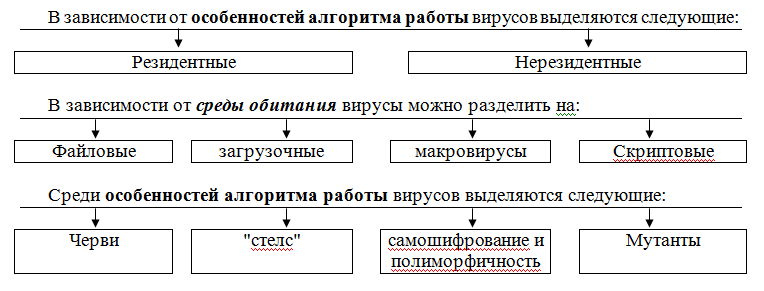 ü
Классификация компьютерных вирусов
Каф. ЗСС СПбГУТ
www.zss.sut.ru ; krasov@inbox.ru
Кафедра Защищенных систем связи Malware (Вредоносное ПО)
Файловые вирусы при своем размножении используют файловую систему операционной системы компьютера:
различными способами внедряются в исполняемые файлы (наиболее распространенный тип вирусов); 
создают файлы-двойники (компаньон-вирусы); 
создают свои копии в различных каталогах; 
используют особенности организации файловой системы (link-вирусы). 

По способу заражения файлов вирусы делятся на:
перезаписывающие;
паразитические; 
вирусы-компаньоны; 
вирусы-ссылки; 
вирусы, заражающие объектные модули (OBJ); 
вирусы, заражающие библиотеки компиляторов (LIB); 
вирусы, заражающие исходные тексты программ.
ü
Файловые вирусы
Каф. ЗСС СПбГУТ
www.zss.sut.ru ; krasov@inbox.ru
Кафедра Защищенных систем связи Malware (Вредоносное ПО)
ü
Перезаписывающиеся
Каф. ЗСС СПбГУТ
www.zss.sut.ru ; krasov@inbox.ru
Кафедра Защищенных систем связи Malware (Вредоносное ПО)
Паразитические файловые вирусы при распространении своих копий изменяют содержимое файлов, оставляя сими файлы работоспособными.
Основными типами таких вирусов являются вирусы, записывающиеся в начало файлов (prepending), в конец файлов (appending) и в середину файлов (inserting). В свою очередь, внедрение вирусов в середину файлов происходит различными методами — путем переноса части файла в его конец или копирования своего кода в заведомо неиспользуемые данные файла (cavity-вирусы).
ü
Паразитические
Каф. ЗСС СПбГУТ
www.zss.sut.ru ; krasov@inbox.ru
Кафедра Защищенных систем связи Malware (Вредоносное ПО)
ü
Внедрение вируса в начало файла
Каф. ЗСС СПбГУТ
www.zss.sut.ru ; krasov@inbox.ru
Кафедра Защищенных систем связи Malware (Вредоносное ПО)
ü
Внедрение вируса в конец файла
Каф. ЗСС СПбГУТ
www.zss.sut.ru ; krasov@inbox.ru
Кафедра Защищенных систем связи Malware (Вредоносное ПО)
ü
Внедрение вируса в середину файла
Каф. ЗСС СПбГУТ
www.zss.sut.ru ; krasov@inbox.ru
Кафедра Защищенных систем связи Malware (Вредоносное ПО)
ü
Вирусы без точки входа
Каф. ЗСС СПбГУТ
www.zss.sut.ru ; krasov@inbox.ru
Кафедра Защищенных систем связи Malware (Вредоносное ПО)
ü
Компаньоны
Каф. ЗСС СПбГУТ
www.zss.sut.ru ; krasov@inbox.ru
Кафедра Защищенных систем связи Malware (Вредоносное ПО)
Существуют вирусы, которые никоим образом не связывают свое присутствие с каким-либо выполняемым файлом. При размножении они всего лишь копируют свой код в какие-либо каталоги дисков в надежде, что эти новые копии будут когда-либо запущены пользователем. Иногда эти вирусы дают своим копиям «специальные» имена, чтобы подтолкнуть пользователя на запуск своей копии — например, INSTALL.EXE или WINSTART.BAT.
Некоторые вирусы записывают свои копии в архивы (ARJ, ZIP, RAR). Другие записывают команду запуска зараженного файла в BAT-файлы.
Link-вирусы также не изменяют физического содержимого файлов, однако при запуске зараженного файла «заставляют» ОС выполнить свой код. Этой цели они достигают модификацией необходимых полей файловой системы.
ü
Прочие способы заражения
Каф. ЗСС СПбГУТ
www.zss.sut.ru ; krasov@inbox.ru
Кафедра Защищенных систем связи Malware (Вредоносное ПО)
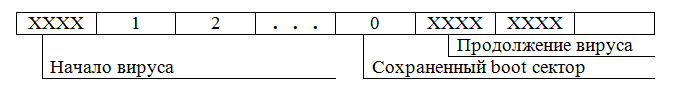 ü
Загрузочные вирусы
Каф. ЗСС СПбГУТ
www.zss.sut.ru ; krasov@inbox.ru
Кафедра Защищенных систем связи Malware (Вредоносное ПО)
ü
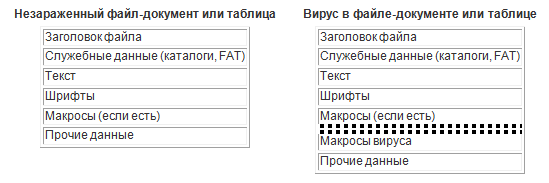 Макро вирусы
Каф. ЗСС СПбГУТ
www.zss.sut.ru ; krasov@inbox.ru
Кафедра Защищенных систем связи Malware (Вредоносное ПО)
Скрипт-вирусы организуются аналогично файловым вирусам и пишутся на различных скрипт-языках (VBS, JS, BAT, PHP и т.д.). Они либо заражают другие скрипт-программы (командные и служебные файлы MS Windows или Linux). Также, данные вирусы могут заражать файлы других форматов (например, HTML), если в них возможно выполнение скриптов.
ü
Скрипт вирусы
Каф. ЗСС СПбГУТ
www.zss.sut.ru ; krasov@inbox.ru
Кафедра Защищенных систем связи Malware (Вредоносное ПО)
На сегодняшний день сетевые черви наибольший класс компьютерных вирусов. Они составляют более 90% зарегистрированных на сегодня вирусов. 
Основным признаком, по которому типы червей различаются между собой, является способ распространения червя — каким способом он передает свою копию на удаленные компьютеры. Другими признаками различия КЧ между собой являются способы запуска копии червя на заражаемом компьютере, методы внедрения в систему, а также полиморфизм, «стелс» и прочие характеристики, присущие и другим типам вредоносного программного обеспечения (вирусам и троянским программам).

Сетевые черви разделяются на виды: 
Почтовые 
IM-Worm — черви, использующие интернет-пейджеры
IRC-Worm — черви в IRC-каналах
Net-Worm — прочие сетевые черви
P2P-Worm — черви для файлообменных сетей
ü
Вирусы черви
Каф. ЗСС СПбГУТ
www.zss.sut.ru ; krasov@inbox.ru
Кафедра Защищенных систем связи Malware (Вредоносное ПО)
Троянские вирусы представляют из себя обычные программы и относятся к вирусам из за своих деструктивных функций: 
Удаленное администрирование;  
Воровство паролей;
Internet  клиенты (несанкционированный доступ к ресурсам);
Покси-сервера (анонимная рассылка спама); 
Массовая рассылка; 
Инсталляторы вредоносных программ; 
Шпионские программы;
Прочие троянские вирусы.
ü
Троянские кони
Каф. ЗСС СПбГУТ
www.zss.sut.ru ; krasov@inbox.ru
Кафедра Защищенных систем связи Malware (Вредоносное ПО)
Самоутверждение, доказательство своего профессионального уровня);  
Одержимые сомнительной славой;
Игроки (соревнование с антивирусными компаниями);  
Хулигагны; 
Получение дохода;  
Получение дохода сотрудниками антивирусных компаний
ü
Цели написания вирусов
Каф. ЗСС СПбГУТ
www.zss.sut.ru ; krasov@inbox.ru
Кафедра Защищенных систем связи Malware (Вредоносное ПО)
Повреждение и удаление информации на компьютере; 
Загрузка сети, отказы в обслуживании; 
Кража информации, получение несанкционированного доступа;   
Рекламные цели; 
Вывод из строя компьютерной техники;  
Сбои в работе систем управляемых с помощью компьютерной техники.
ü
Деструктивные функции
Каф. ЗСС СПбГУТ
www.zss.sut.ru ; krasov@inbox.ru
Двадцатка наиболее распространенных вредоносных программ
1. I-Worm.Klez 37,60%
2. I-Worm.Sobig 10,75%
3. I-Worm.Lentin 9,03%
4. I-Worm.Avron 3,30%
5. Macro.Word97.Thus 2,62%
6. I-Worm.Tanatos 1,38%
7. Macro. Word97.Marker 1,21%
8. Worm.Win32.Opasoft 1,13%
9. I-Worm.Hybris 1,04%
10. Win95.CIH 0,69%
11. Worm.Win32.Randon 0,58%
12. VBS.Redlof 0,57%
13. Backdoor.Death 0,51%
14. Win95.Spaces 0,51%
15. I-Worm.Roron 0,49%
16.Trojan.PSW.Gip 0,49%
17. Backdoor.NetDevil 0,48%
18. Win32.HLLP.Hantaner 0,45%
19. TrojanDropper.Win32.Delf 0,42%
20. TrojanDropper.Win32.Yabinder 0,41%
Кафедра Защищенных систем связи Malware (Вредоносное ПО)
Пример текста
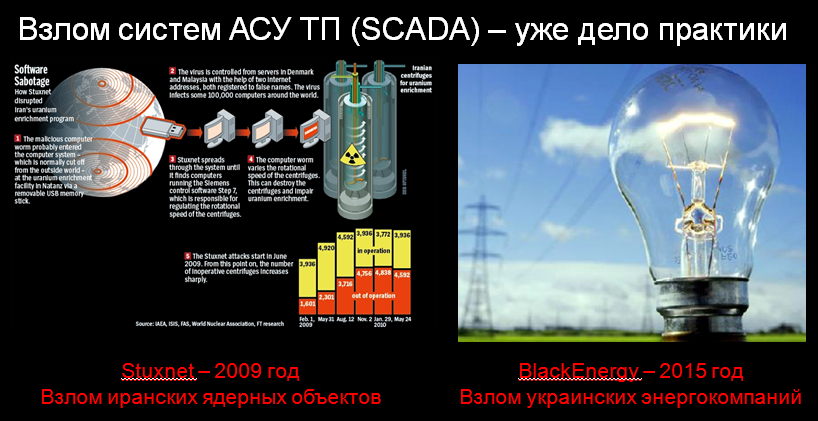 ü
Опасные примеры
Каф. ЗСС СПбГУТ
www.zss.sut.ru ; krasov@inbox.ru
Кафедра Защищенных систем связи Malware (Вредоносное ПО)
Пример текста
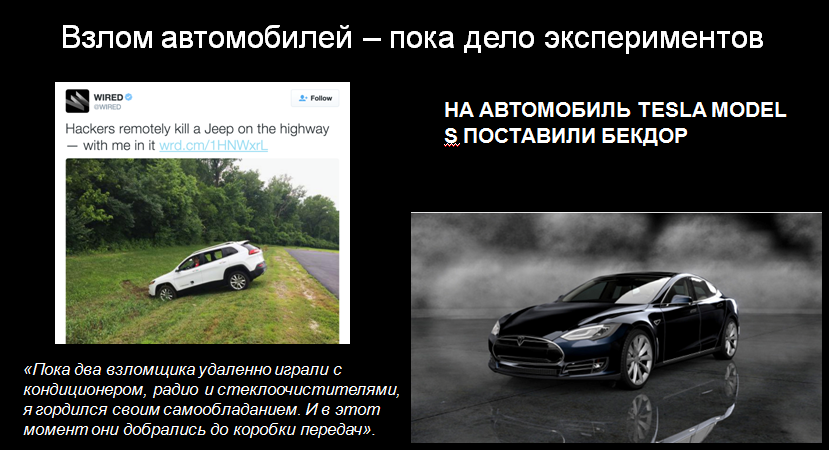 ü
Опасные примеры
Каф. ЗСС СПбГУТ
www.zss.sut.ru ; krasov@inbox.ru
Кафедра Защищенных систем связи Malware (Вредоносное ПО)
Глава 28 
«Преступления в сфере компьютерной информации» 
Уголовного кодекса 
Российской Федерации 

 Статья 273
«Создание программ для ЭВМ или внесение изменений в существующие программы, заведомо приводящих к несанкционированному уничтожению, блокированию, модификации либо копированию информации, нарушению работы ЭВМ, системы ЭВМ или их сети, а равно использование либо распространение таких программ, или машинных носителей с такими программами, –  наказываются лишением свободы на срок до трех лет со штрафом в размере от двухсот до пятисот минимальных  размеров оплаты труда, в размере заработной платы,  или иного дохода осужденного за период от двух до пяти  месяцев.
        То же деяние, повлекшее по неосторожности тяжкие последствия, – наказывается лишением свободы на срок от трех до семи лет».
ü
Законодательство Российской Федерации о вредоносных программах
Каф. ЗСС СПбГУТ
www.zss.sut.ru ; krasov@inbox.ru
Кафедра Защищенных систем связи Malware (Вредоносное ПО)
ü
Мировая практика
Каф. ЗСС СПбГУТ
www.zss.sut.ru ; krasov@inbox.ru
Кафедра Защищенных систем связи Malware (Вредоносное ПО)
ü
Русская практика
Каф. ЗСС СПбГУТ
www.zss.sut.ru ; krasov@inbox.ru
Кафедра Защищенных систем связи Malware (Вредоносное ПО)
Процессор поддерживает 256 различных прерываний. Генерация каждого из них вызывает переключение на функцию обработки прерывая, адрес которой хранится в специальной таблицы называемой таблицей векторов прерываний. Таблица векторов прерываний начинается с адреса 0000:0000. На каждый адрес выделяется по 4 байта. 
При реализации собственной функции обработки прерываний необходимо учитывать что DOS не допускает вызова прерывания DOS во время обработки прерывания DOS. В связи с тем что многие функции языка Си построены на вызове прерываний DOS их использование недопустимо в резидентных программах. В качестве альтернативы возможен вызов прерываний BIOS, ряд из которых допускает повторный вызов.
ü
Резидентные программы
Каф. ЗСС СПбГУТ
www.zss.sut.ru ; krasov@inbox.ru
Кафедра Защищенных систем связи Malware (Вредоносное ПО)
ü
Структура резидентной программы
Каф. ЗСС СПбГУТ
www.zss.sut.ru ; krasov@inbox.ru
Кафедра Защищенных систем связи Malware (Вредоносное ПО)
getvect(<Номер прерывания>)
Функция getvect() возвращает значение 
void interrupt ( *prog)(__CPPARGS) 

Макрос  __CPPARGS
#ifdef __cplusplus
	#define __CPPARGS ...
#else
	#define __CPPARGS
#endif

setvect(<Номер прерывания>, <Имя новой функции обработки прерывания>).
ü
Функции языка Си
Каф. ЗСС СПбГУТ
www.zss.sut.ru ; krasov@inbox.ru
Кафедра Защищенных систем связи Malware (Вредоносное ПО)
void interrupt ( *oldhandler)(__CPPARGS); 
int count=0;
void interrupt handler(__CPPARGS)
{
   count++;
   if(count%10==0) { sound(1500) ; delay(10) ; nosound() ; }
   oldhandler(); /* Вызов старого обработчика прерывания */ 
}
int main(void)
{
   oldhandler = getvect(0x1c); /* Получить адрес системной функции обработки прерывания*/
   int ch ;
   setvect(0x1c, handler); /* Установить новый адрес функции обработки прерывания */ 
   while (ch!=27)
	  if(kbhit()) ch=getch() ;
setvect(0x1c, oldhandler); /* возврат к старой функции обработки прерывания.  */
   return(0);
}
ü
Пример программы
Каф. ЗСС СПбГУТ
www.zss.sut.ru ; krasov@inbox.ru
Кафедра Защищенных систем связи Malware (Вредоносное ПО)
Для завершения работы программы, с сохранением ее в памяти необходимо воспользоваться функцией 49 прерывания 0х21. Ниже приведен фрагмент программы реализующий это действие:
union REGS r ;
. . . . . . .
 r.h.ah=49 ;
 r.h.al=0 ;
 r.x.dx=<Размер программы>  ;
 int86(0x21,&r,&r) ;

Размер памяти которую необходимо зарезервировать для программы измеряется в 16 байтных параграфах.
ü
Завершение задачи с сохранением программ в памяти
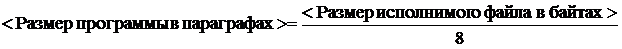 Каф. ЗСС СПбГУТ
www.zss.sut.ru ; krasov@inbox.ru
Кафедра Защищенных систем связи Malware (Вредоносное ПО)
#include <stdio.h>
#include <dos.h>
#include <conio.h>
#ifdef __cplusplus
	#define __CPPARGS ...
#else
	#define __CPPARGS
#endif
void interrupt ( *oldhandler)(__CPPARGS); /* адрес старого обработчика прерывания таймера */
int count=0;
/*----------- Описание резидентной функции ------------*/
void interrupt handler(__CPPARGS)
{
   count++;
   if(count%10==0) { sound(1500) ; delay(10) ; nosound() ; }
   oldhandler();  /* Вызов старого обработчика прерывания */ 
}
int main(void)
{
   oldhandler = getvect(0x1c); /* Получить адрес системной функции обработки прерывания таймера */ 
   int ch ;
   union REGS r ;
   setvect(0x1c, handler);   /* Установить новый адрес функции обработки прерывания */ 
/* Возврат в ОС с оставлением программы резидентной в памяти */   
r.h.ah=49 ;
   r.h.al=0 ;
   r.x.dx=2000 ;  /* Размер памяти занимаемой резидентной программой в параграфах */ 
   int86(0x21,&r,&r) ;
printf(«\n Резидентная программа установлена») ;   
return(0);
}
ü
Резидентная программа
Каф. ЗСС СПбГУТ
www.zss.sut.ru ; krasov@inbox.ru
Кафедра Защищенных систем связи Malware (Вредоносное ПО)
ü
Структура исполняемого кода программы
Каф. ЗСС СПбГУТ
www.zss.sut.ru ; krasov@inbox.ru
Кафедра Защищенных систем связи Malware (Вредоносное ПО)
ü
Оптимизация размера резидентной программы
Каф. ЗСС СПбГУТ
www.zss.sut.ru ; krasov@inbox.ru